國語 第十三課巨人的花園
內有錄音檔，觀看課程時請開啟音訊設備。
課文概覽
小朋友，現在請你桌面清空，拿出國語課本和鉛筆盒。

翻開國語課本第112、113頁。

朗讀課文一遍。
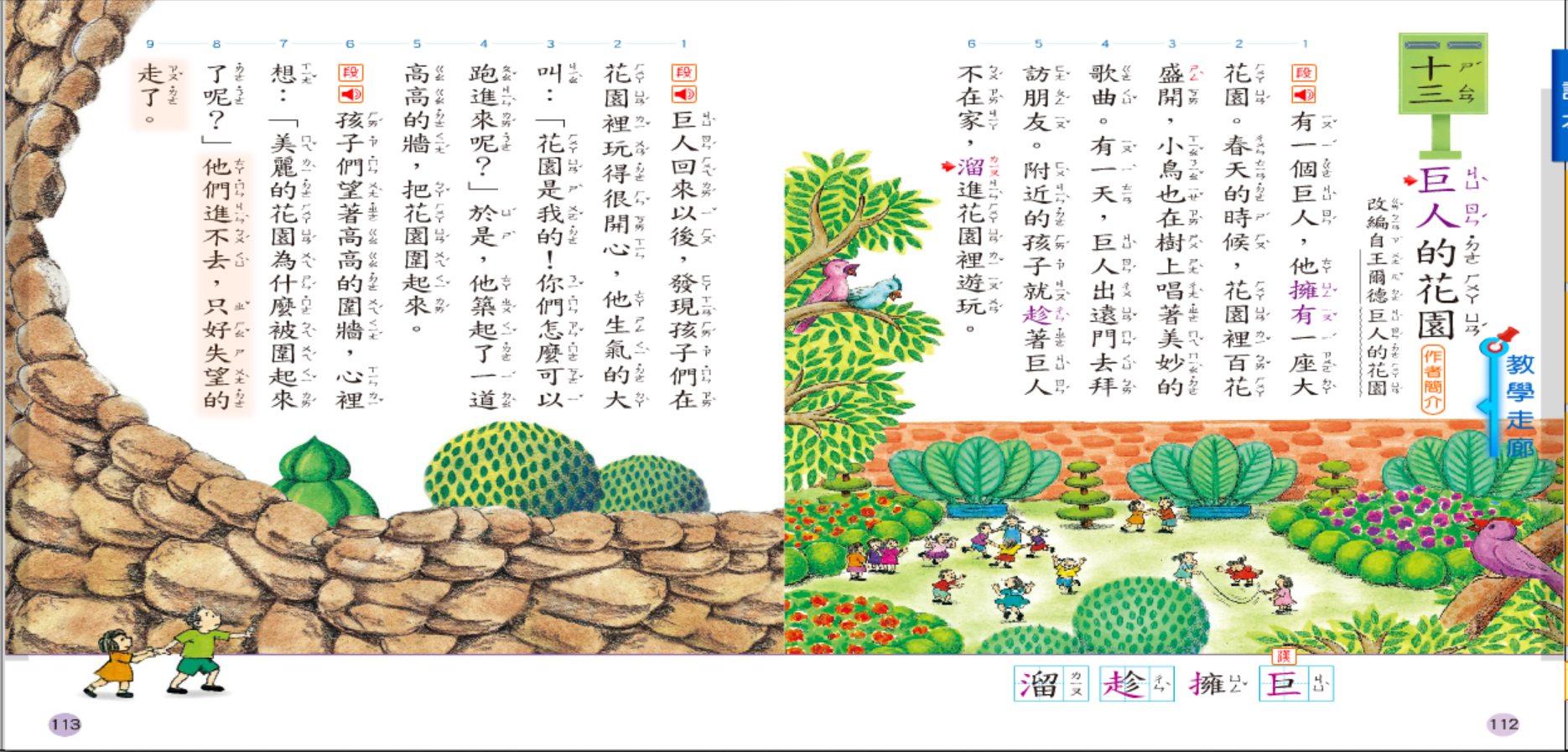 小朋友，現在請你桌面清空，拿出國語課本和鉛筆盒。

翻開國語課本第112、113頁。

朗讀課文一遍。
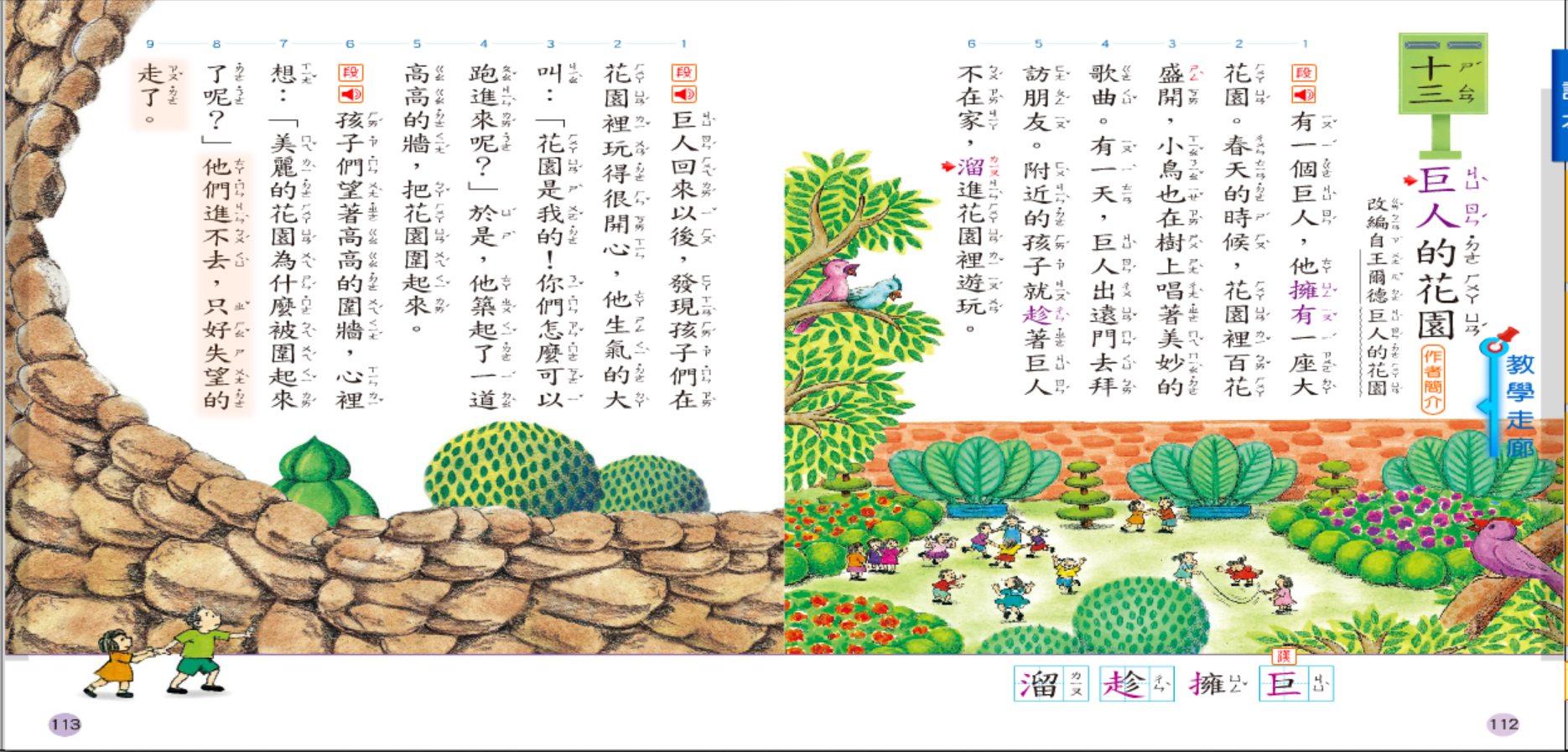 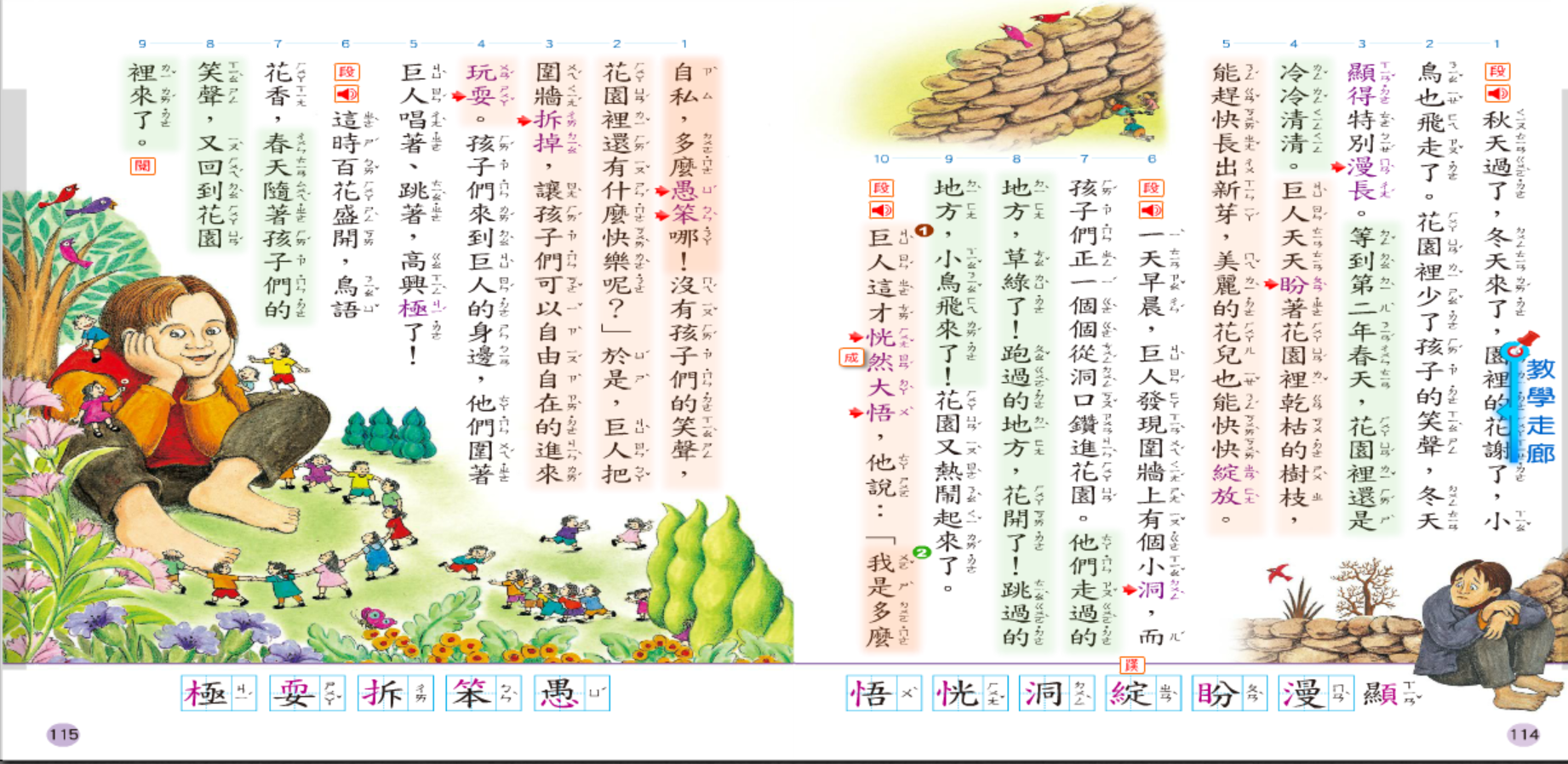 詞語
接下來，請你運用已學過的閱讀策略(上下文推論、拆詞、生活經驗……)，解決不理解的詞語，若是再不懂，請翻開生字甲本第66頁到第67頁的詞語解釋。
生字
現在，請你翻到課本第116頁。

把生字依照筆順描寫一次，並圈出所有生字的部首。
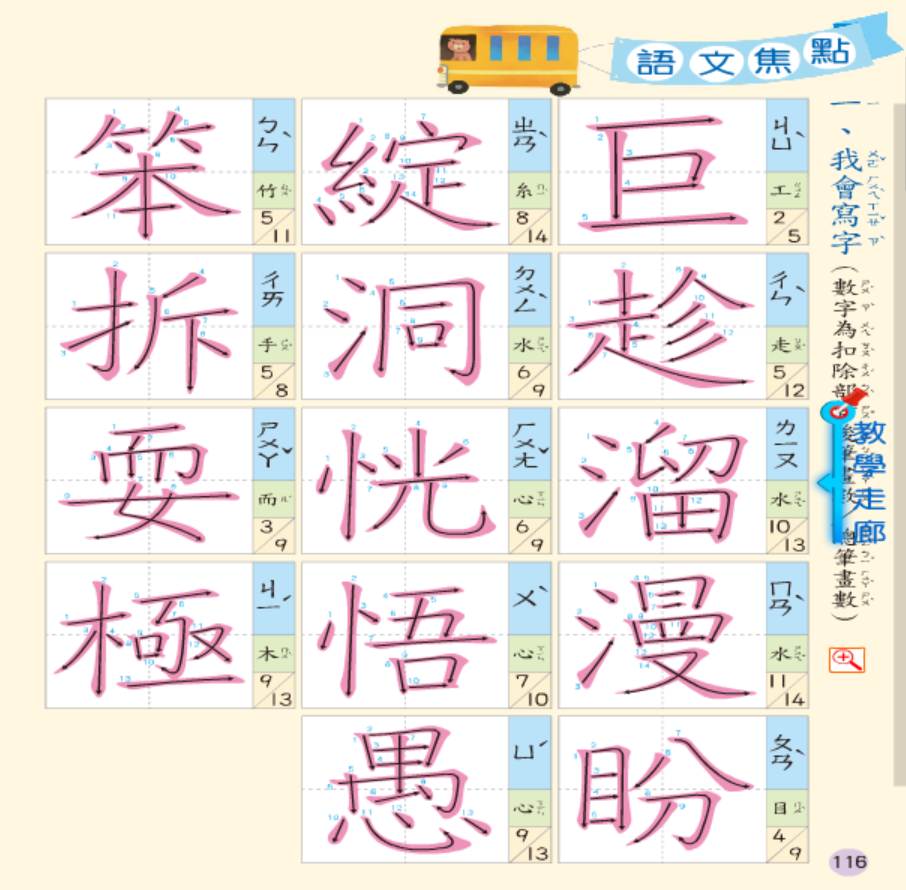 現在，請你翻到課本第116頁。

把生字依照筆順描寫一次，並圈出所有生字的部首。
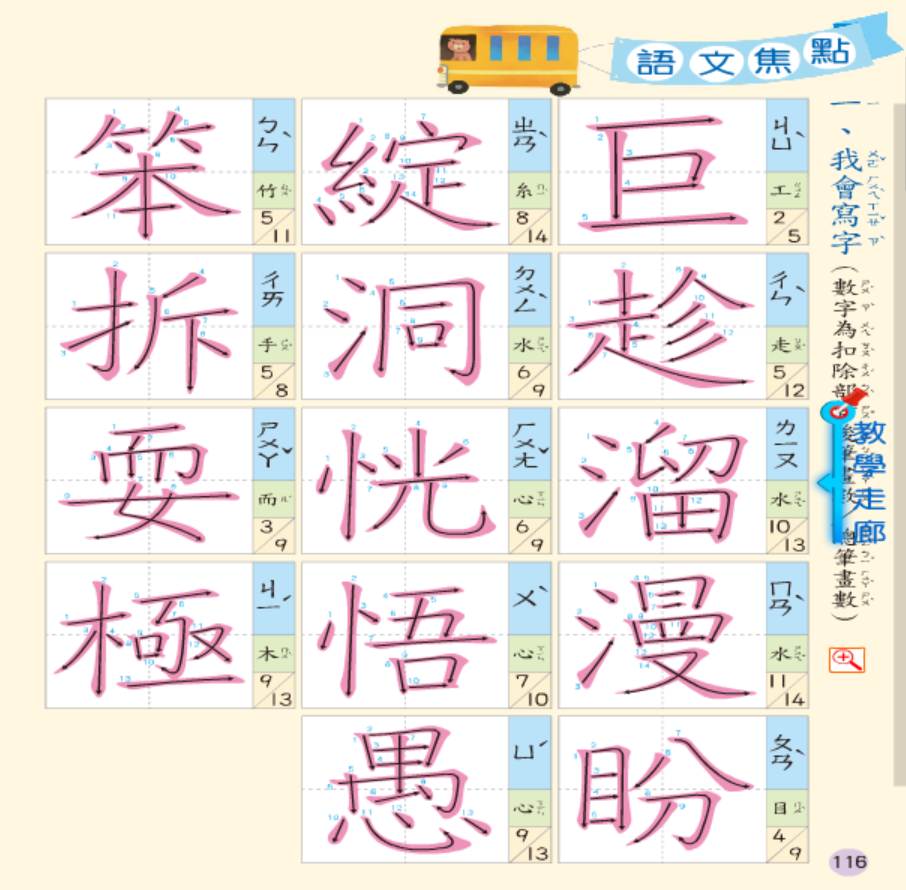 接著，我們要來討論課文大意囉!

請你回答以下問題。
大意提問
背景
(一)故事發生在什麼地方?主角有哪些?



起因
(二)孩子們趁巨人不在家，做了什麼事?
過程
(三)孩子們進不去花園，有什麼改變?


結果
(四)巨人這次有什麼反應?
(五)花園最後變得如何?
接著，我們試著把上列題目的回答再想一遍
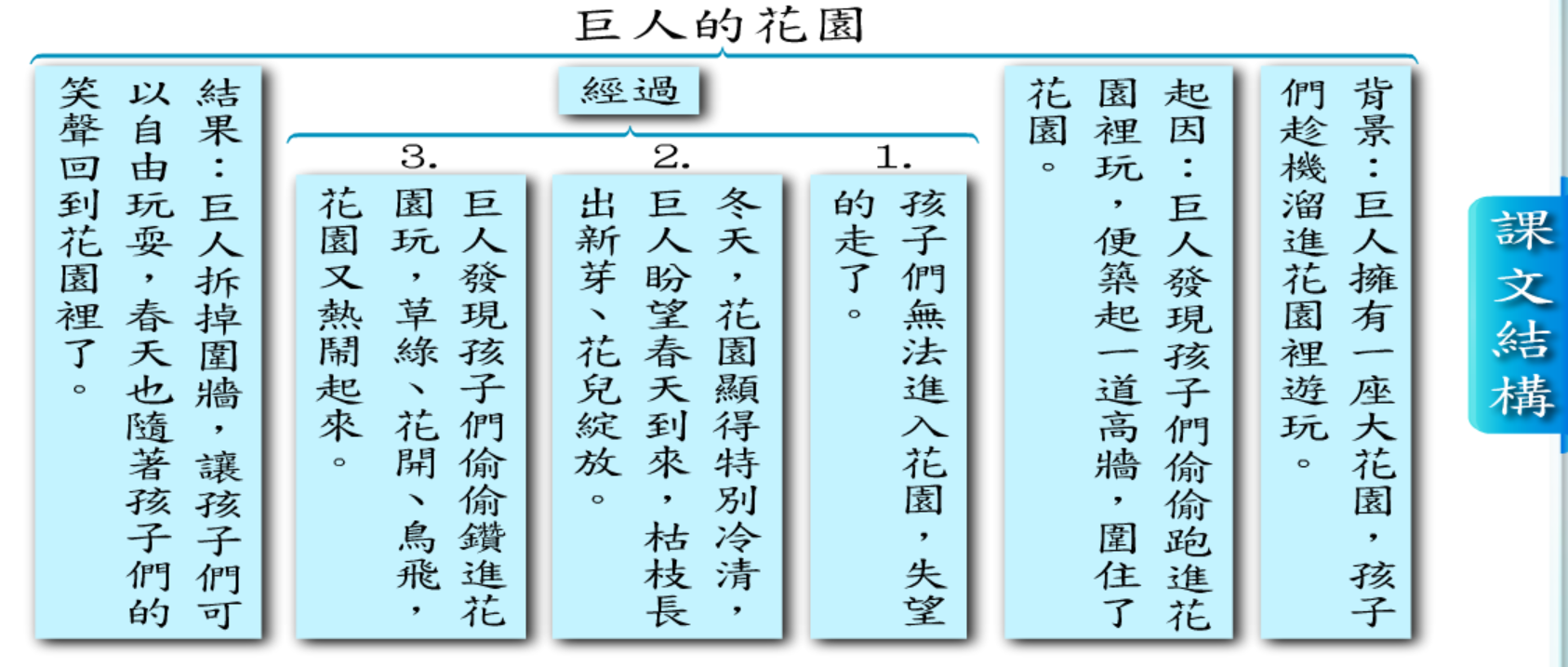 試著說一說本課大意
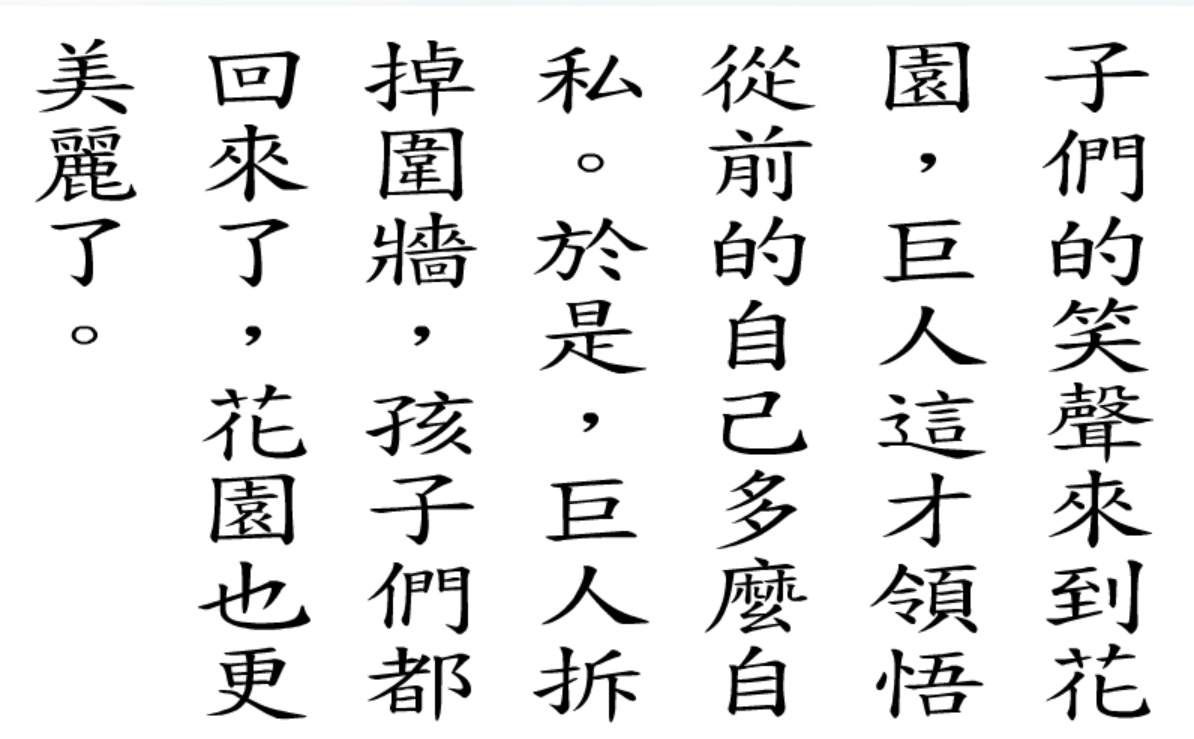 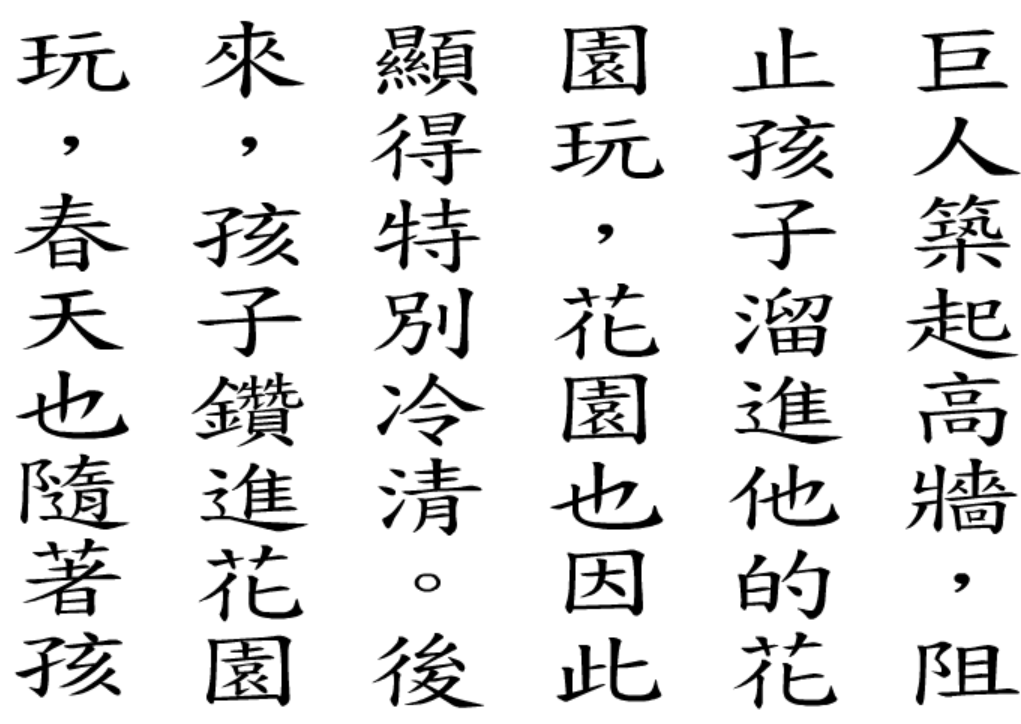 閱讀理解(課文分析、原因經過結果)
小朋友，請你先閱讀課文一遍，再看題目進行思考，並且試著回答以下問題!
(一)請從課文中找出巨人築牆的原因?

(二)巨人築牆之後，花園有哪些改變呢?

(三)巨人築牆、拆牆的行為表示他對花園的想法有什麼轉變?

(四)巨人的心情從故事開始到結束有什麼轉變?請依序排列。

(五)作者利用這個故事要告訴我們什麼道理?
問題解答(國語補充教材13-3閱讀理解1.)
(一)請從課文中找出巨人築牆的原因?
孩子們偷偷溜進花園玩，而巨人認為花園是他的，不許小朋友跑進來。
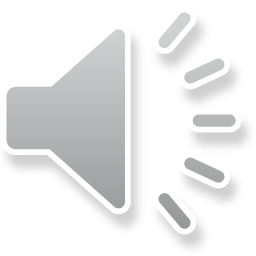 問題解答(國語補充教材13-3閱讀理解2.)
(二)巨人築牆之後，花園有哪些改變呢?
(1)孩子們不再進來玩。
(2)冬天來了，花謝了、鳥也飛走了。
(3)第二年春天，花園裡還是冷冷清清。
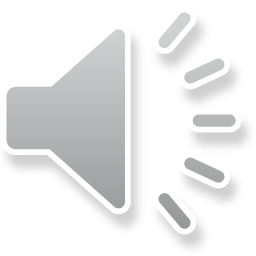 問題解答(國語補充教材13-3閱讀理解3.)
(三)巨人築牆、拆牆的行為表示他對花園的想法有什麼轉變?
獨享→分享。
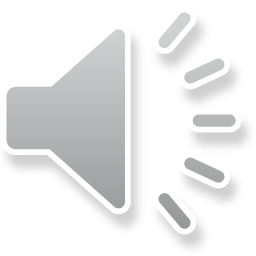 問題解答(國語補充教材13-3閱讀理解4.)
(四)巨人的心情從故事開始到結束有什麼轉變?請依序排列。
生氣→ 期待→高興。
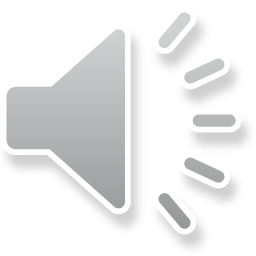 問題解答(國語補充教材13-3閱讀理解5.)
(五)作者利用這個故事要告訴我們什麼道理?
不可以自私的占有、要和他人分享、分享會讓自己更快樂等。
形式深究~心情紅綠燈
遇到好事我們會開心大笑；遇到挫折我們會低頭不語；遇到不如意我們會生氣，甚至會跺腳。情緒會影響著我們的動作與言語，這篇故事中，無論是巨人或是小朋友們都經歷心情上下起伏，小朋友先拿出一枝筆，圈出文章中有關情緒的句子，並且試著模仿這些句子的說話語氣和動作。
老師找到下面這些句子，你也是嗎？
巨人生氣的大叫：花園是我的！你們怎麼可以跑進來呢？
孩子們望著高高的圍牆，心裡想：美麗的花園為什麼被圍起來了呢？他們進不去，只好失望的走了。
巨人天天盼著花園裡乾枯的樹枝，能趕快長出新芽，美麗的花兒也能快快綻放。→期待
孩子們來到巨人的身邊，他們圍著巨人唱著、跳著，高興極了！
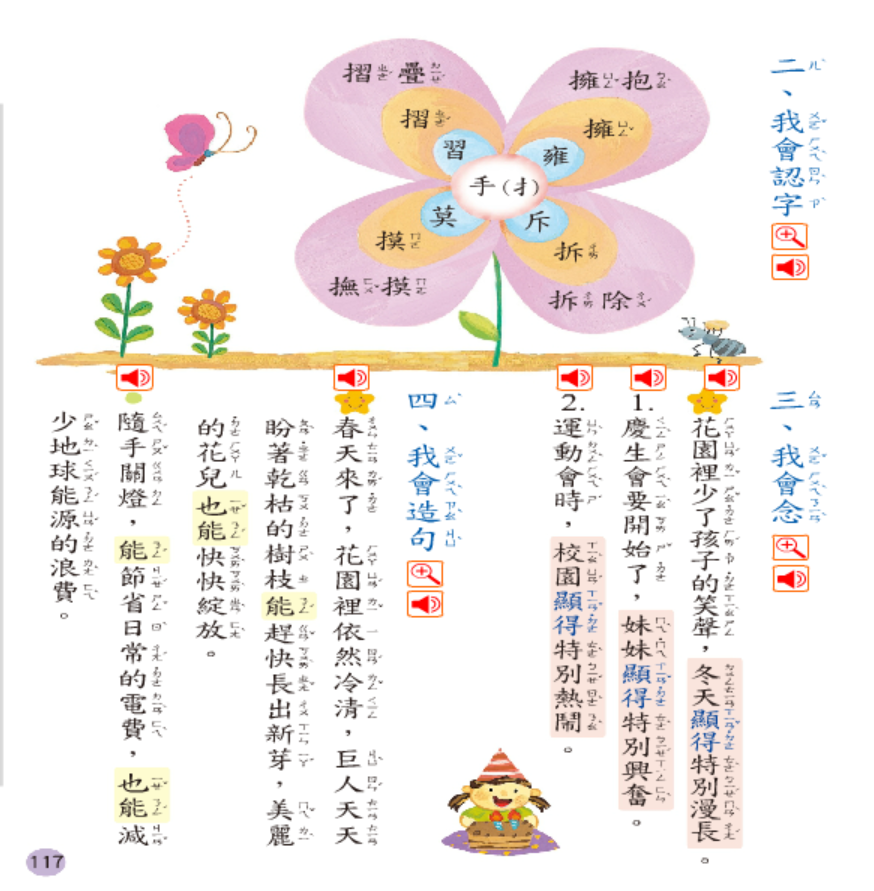 接著，請你翻到課本第117頁。
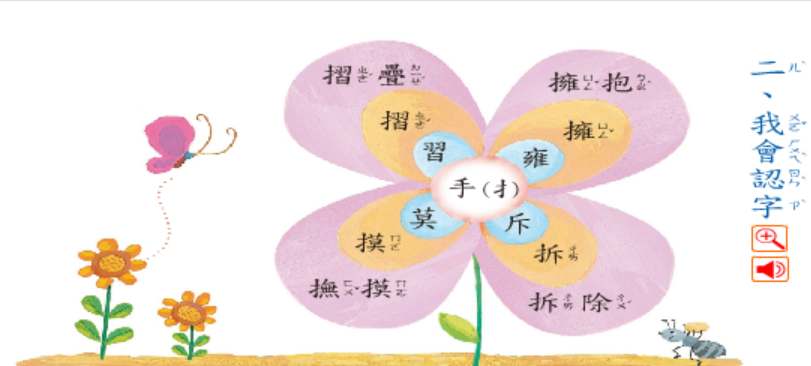 左邊是「識字花瓣」，最中央為部首，依序為單字、結合部首後的字、造詞。
新字造詞
部首+單字
單字
部首
小朋友先讀一讀左邊的「識字花瓣」，接著拿出一枝筆和一張紙，試著完成下頁的練習
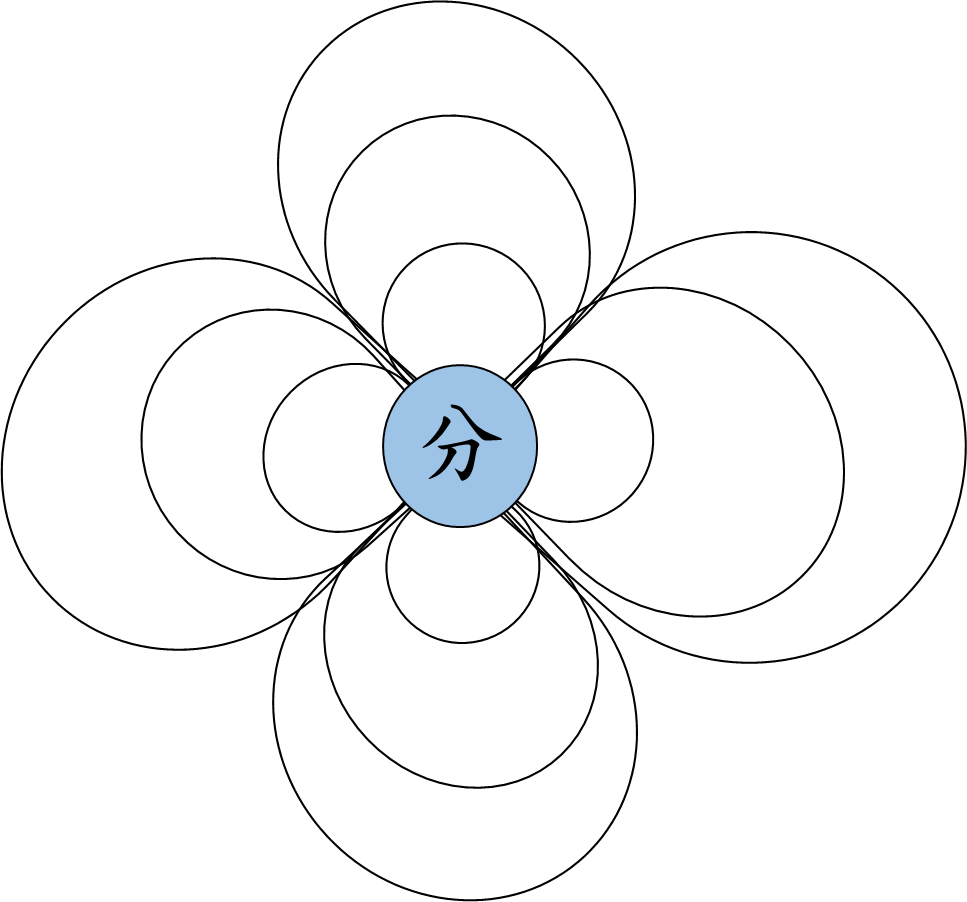 盼望
盼
目
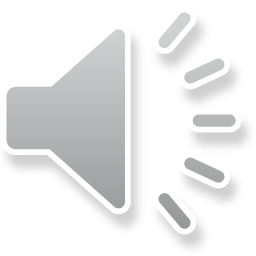 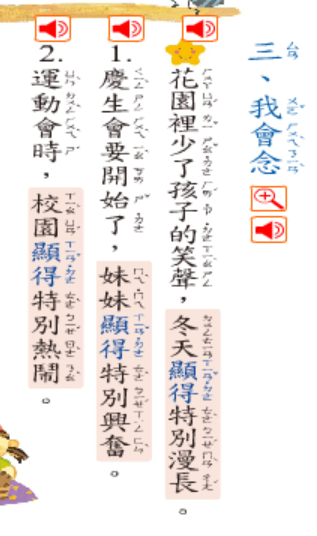 三、我會念
先念一次句子，並分析句子結構。
四、我會造句
先念一次句子，並分析句子結構。
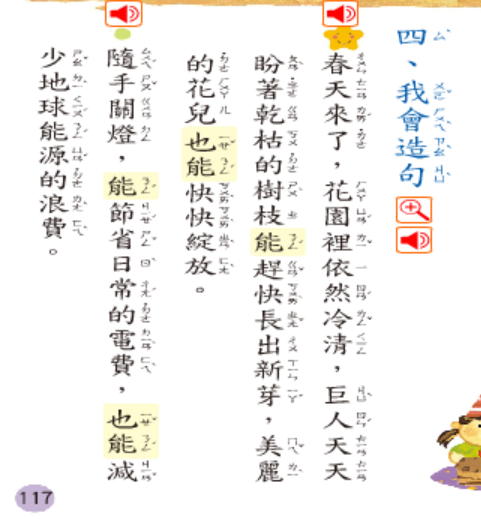 習作討論
現在，請你完成國語習作第82頁到第87頁。
恭喜你，完成第二週的國語自學線上課程!
現在，請你點入下方表單連結並完成。
國語第十三課